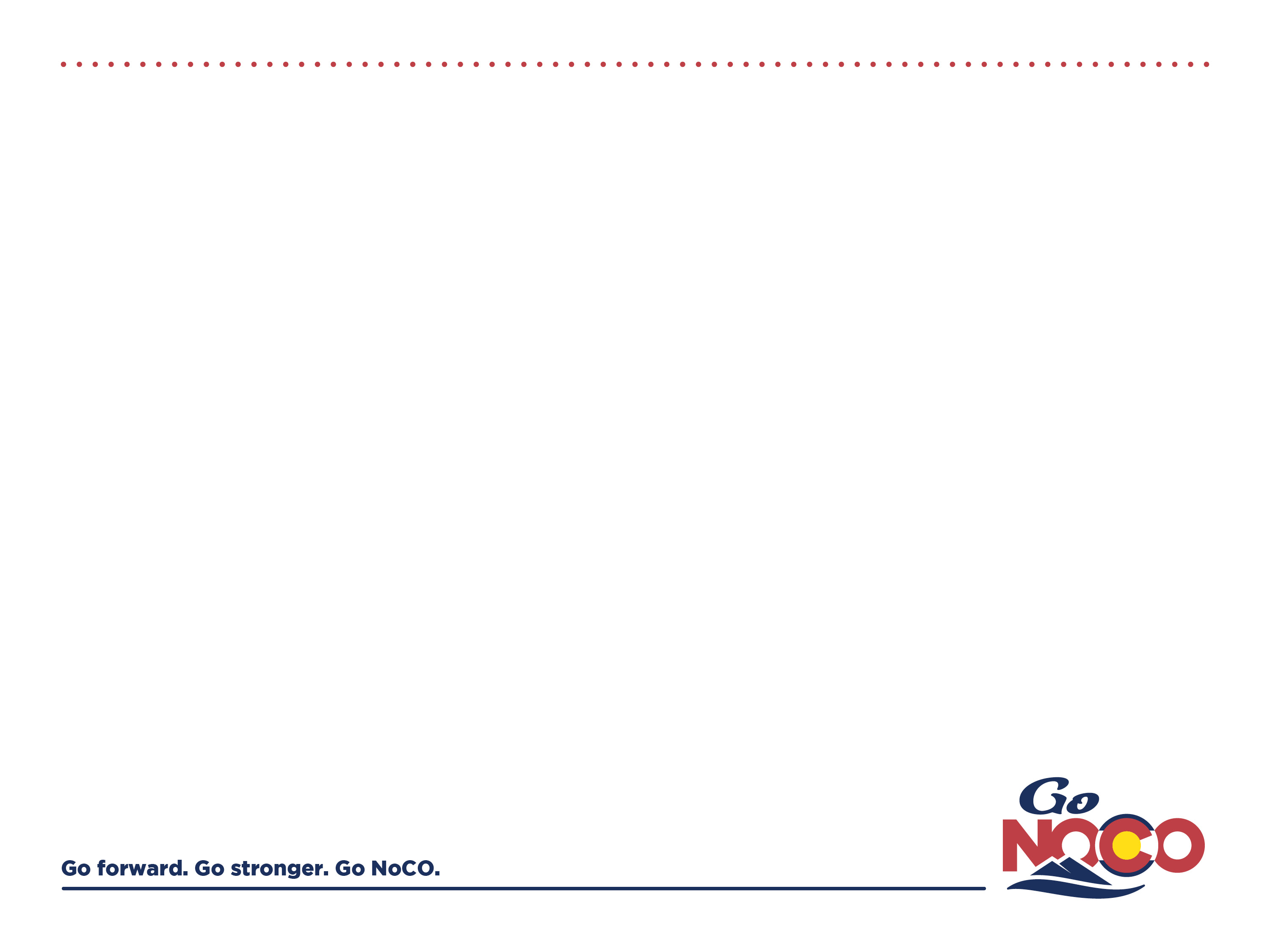 Go forward. Go stronger. Go NoCO
Regional Tourism Act

Community Marketing Commission
By:
Marcie Erion
RTA REQUIREMENTS
Unique and Extraordinary
Result in substantial increase in out-of-state tourism (339,000 rooms nights generated)
Generate a significant portion of sales from non—Colorado residents ($3.2MM sales tax  from out of state visitors)
BUT FOR, without state assistance the project is not likely to happen ($20MM ask)
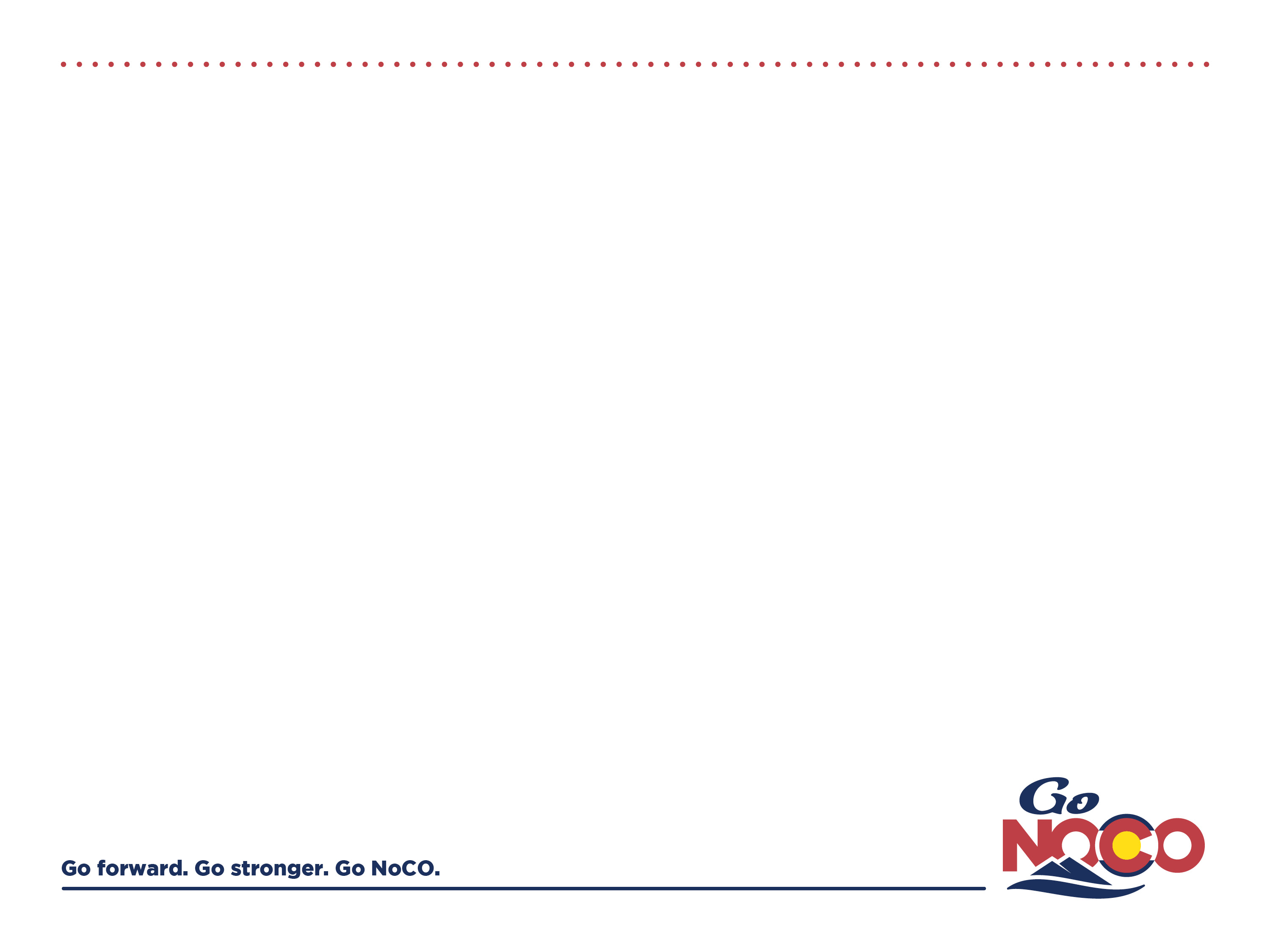 Progress to date
Working on State RTA since July 2014
 Pre-application turned in October 2014 
 Final application turned in February 17, 2015
 Flexible dates from the State
August 28th, 2015: last date to subtract area in RTZ, add/subtract projects or change an element of a project
  Award determination 4th Quarter of 2015
  Projects receive unanimous approval to conduct negotiations
  Final decision December 10, 2015
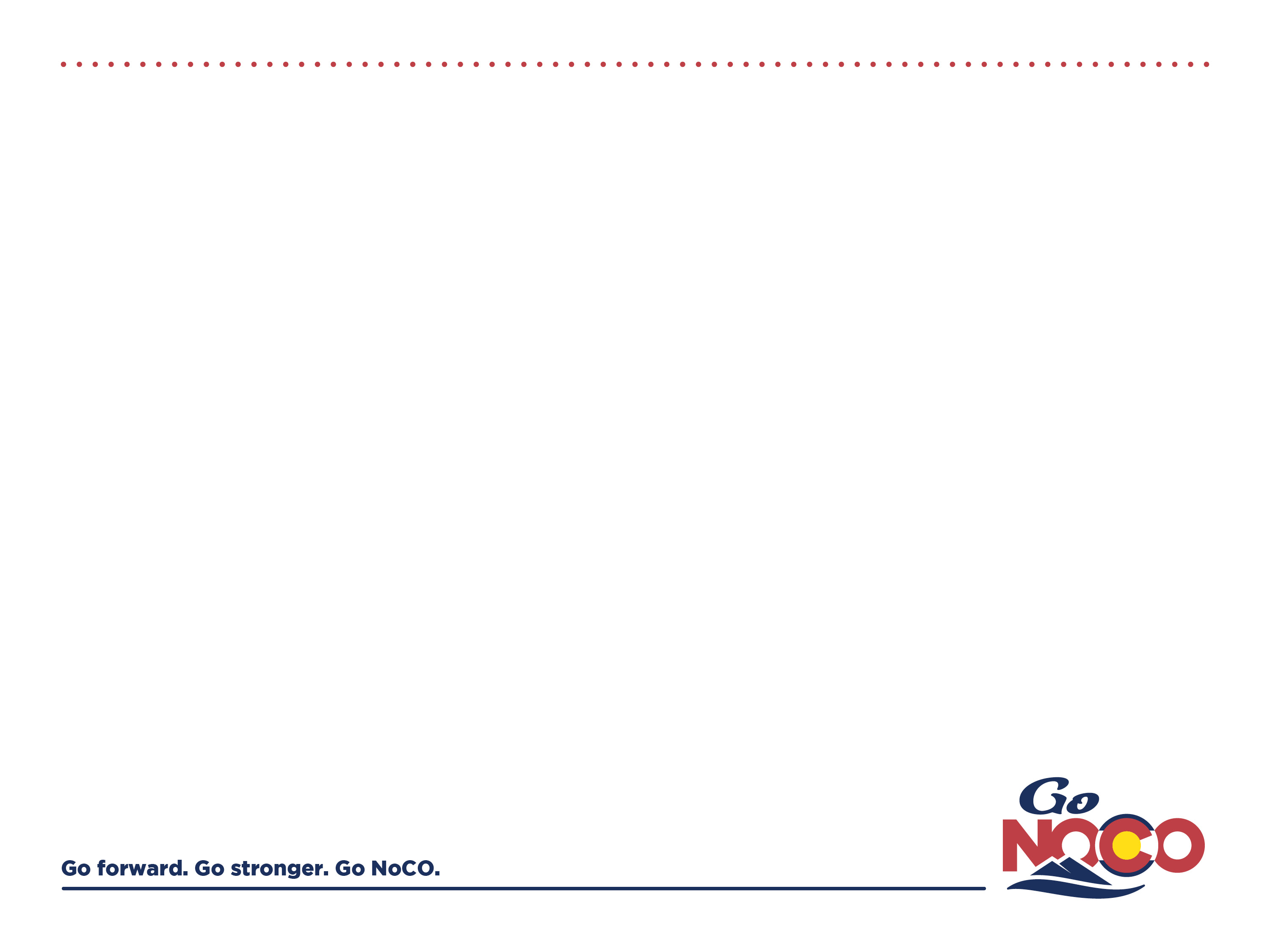 Go NoCO Projects:
2 Projects in Loveland
1 Project in Windsor
1 Project in Estes Park
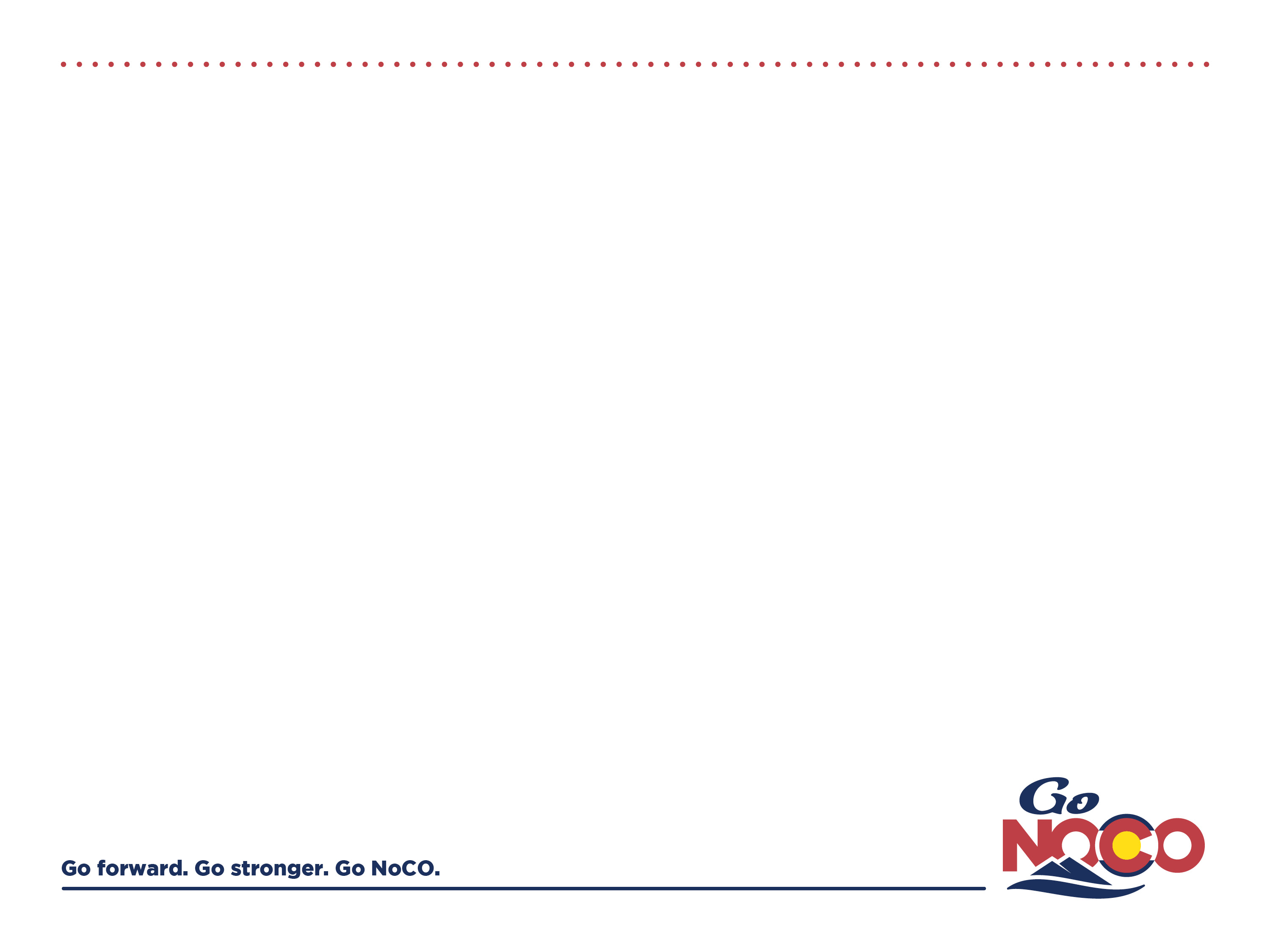 Go NoCO Projects
PeliGrande Resort & Windsor Conference Center
Indoor Waterpark Resort of the Rockies 
U.S. White Water Adventure Park
Stanley Hotel Film Center

*PGA Championship Tour
The Boathouse, Schussler Restaurant
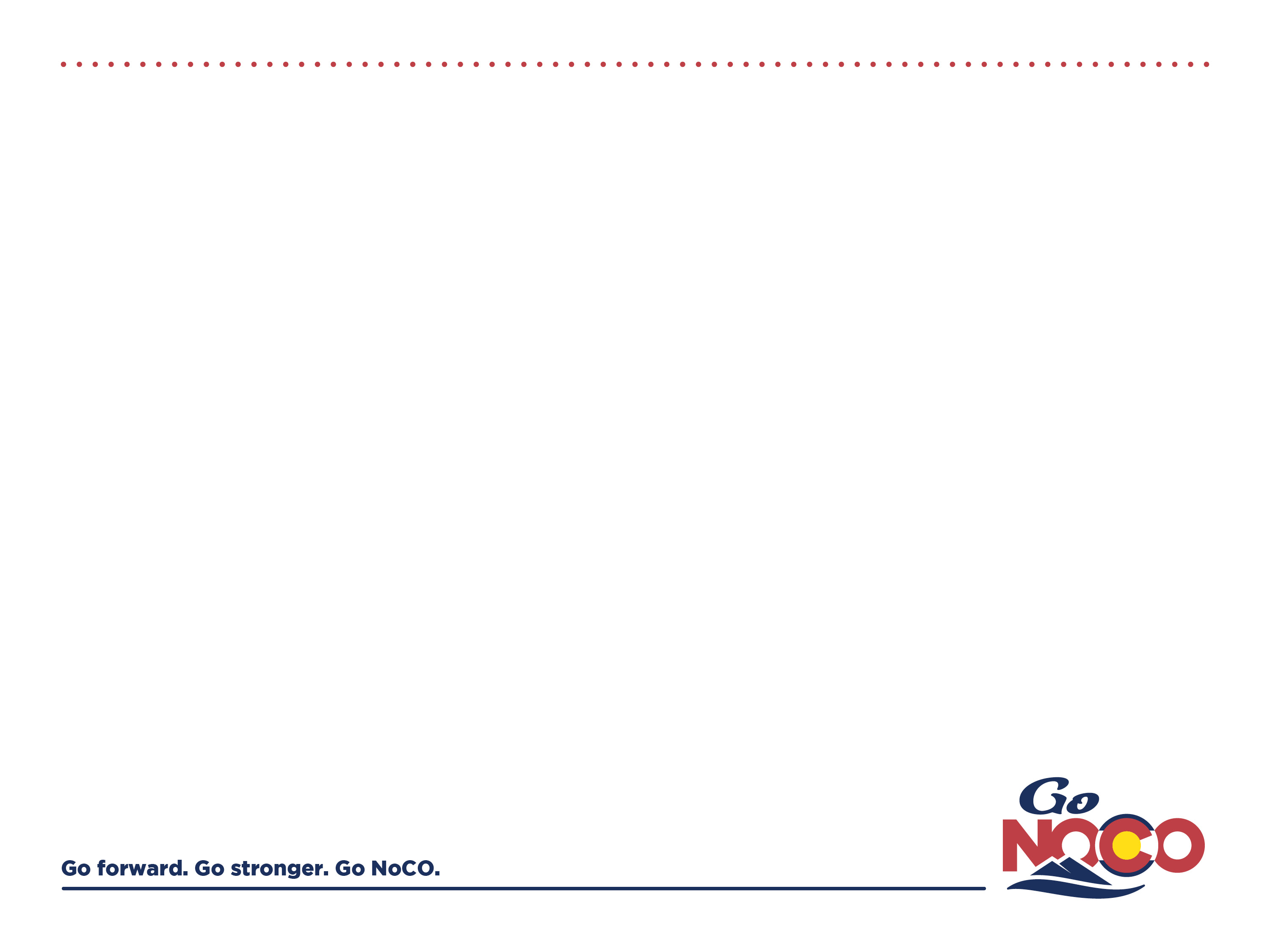 PeliGrande Resort & 
Windsor Conference Center
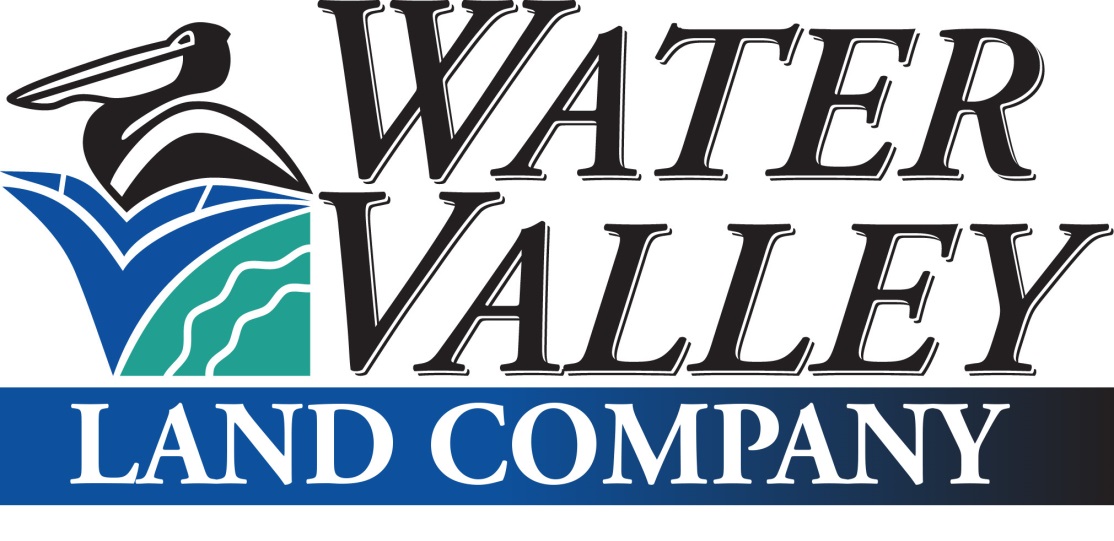 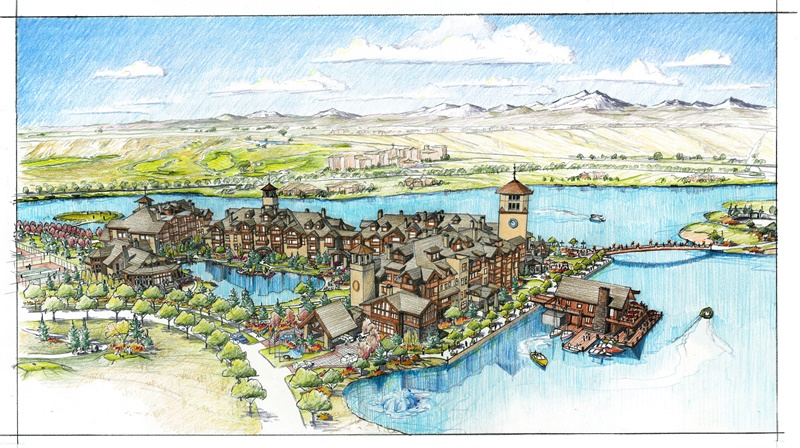 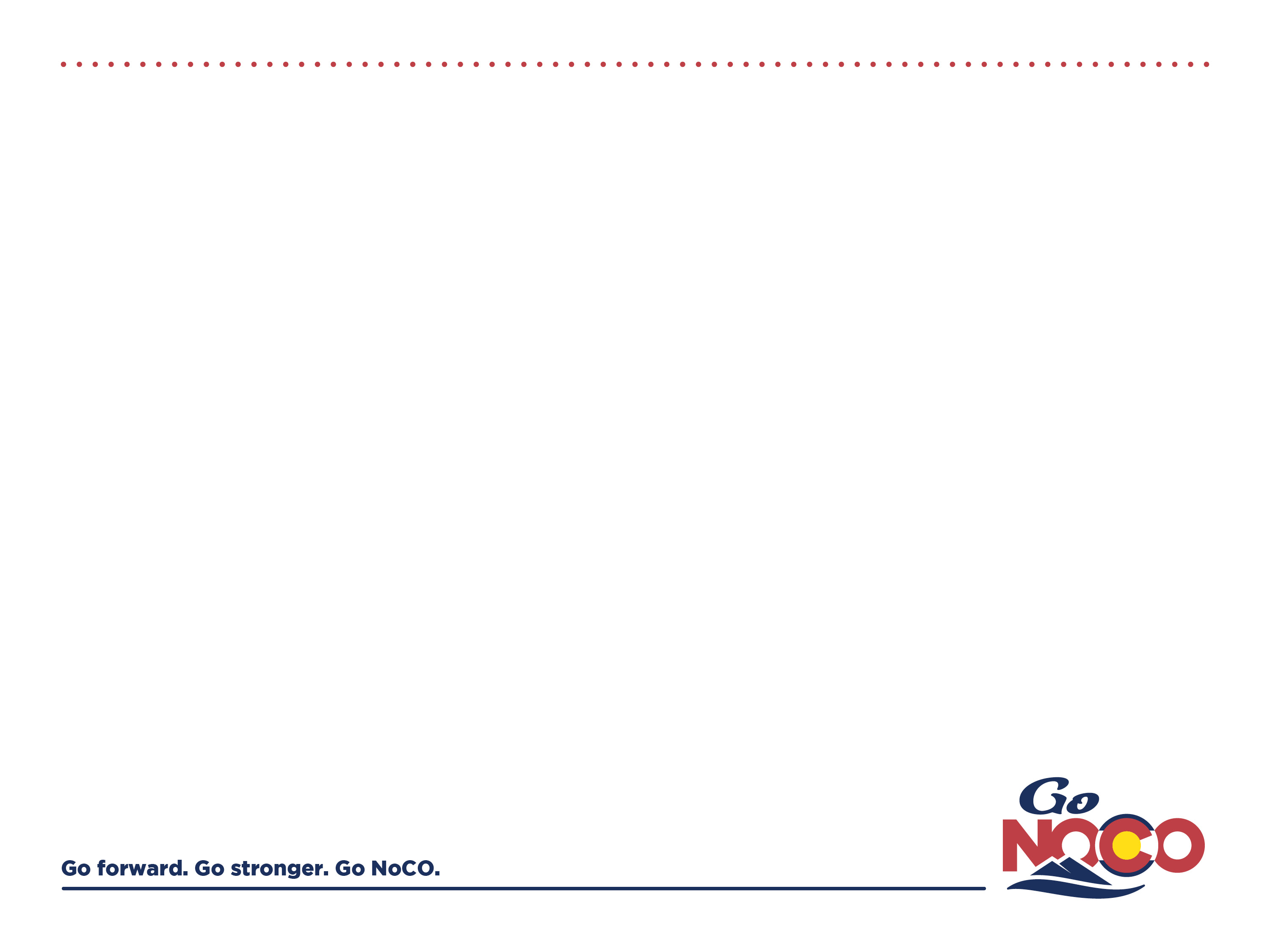 Project:
300 Resort Hotel Rooms & Suites
2 full-service restaurants
Upscale lounge
Luxury spa
Fitness center
58,500 sq. ft. ballroom, meeting & pre-function space
Business Center
Gift shop
Retail services
Location:
Water Valley – New Liberty Rd. & Marina Dr. – Windsor CO
Projected opening
July 1, 2018
Cost:
Approx. $109,989,000
Total Out of Town Visitor Days:
145,854
PeliGrande Resort & Windsor Conference Center
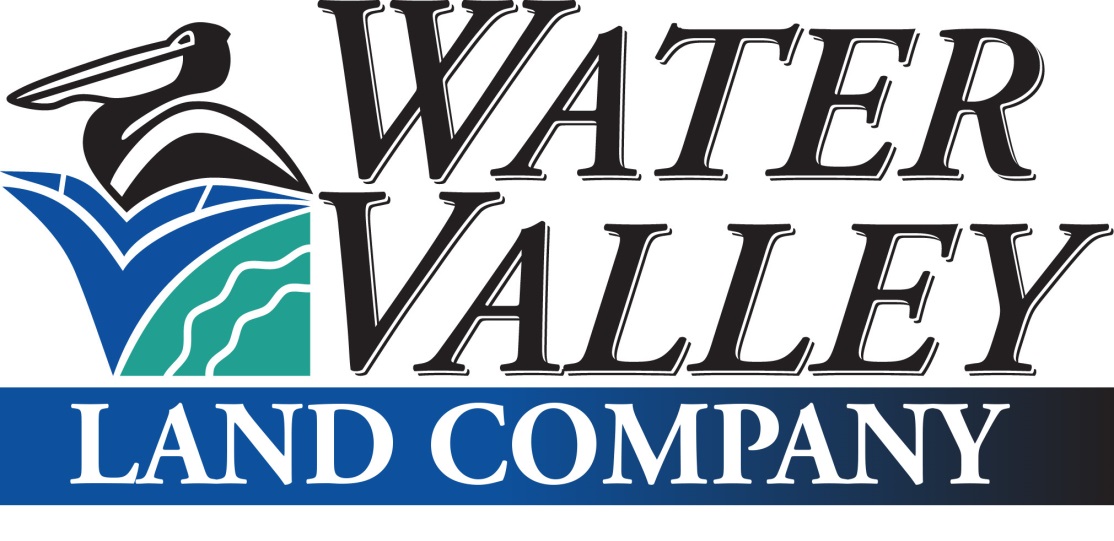 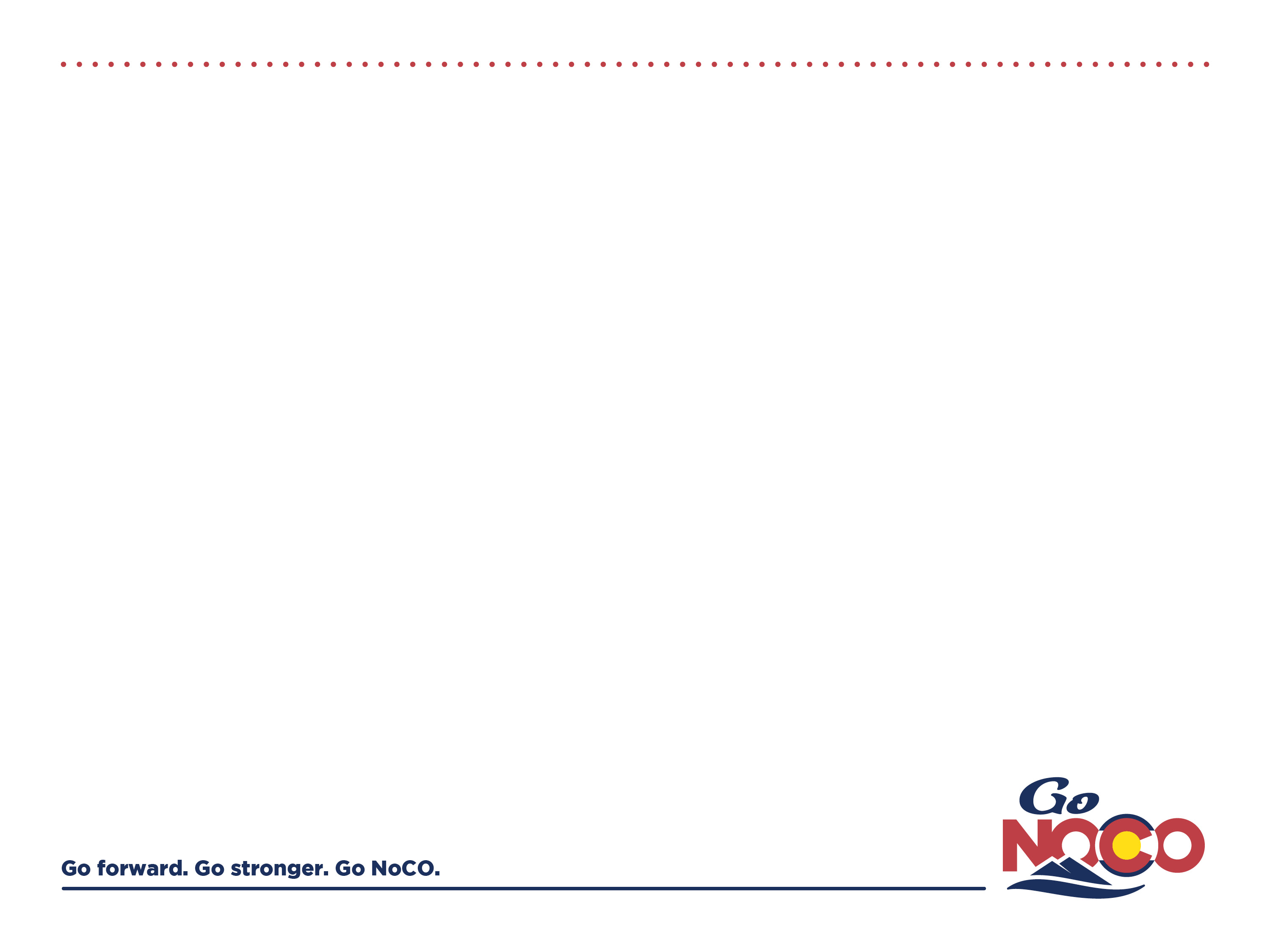 Indoor Waterpark Resort of 
the Rockies
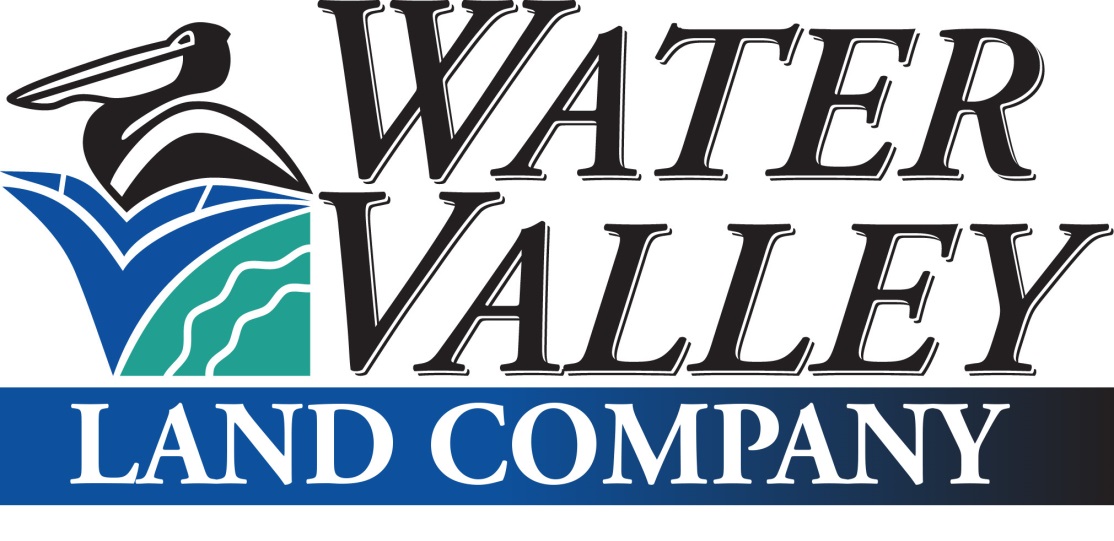 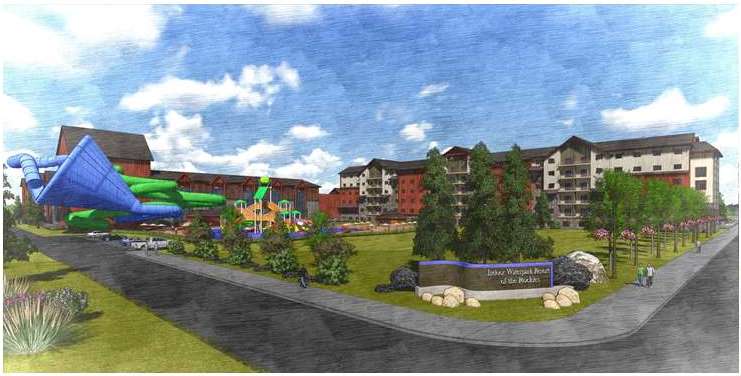 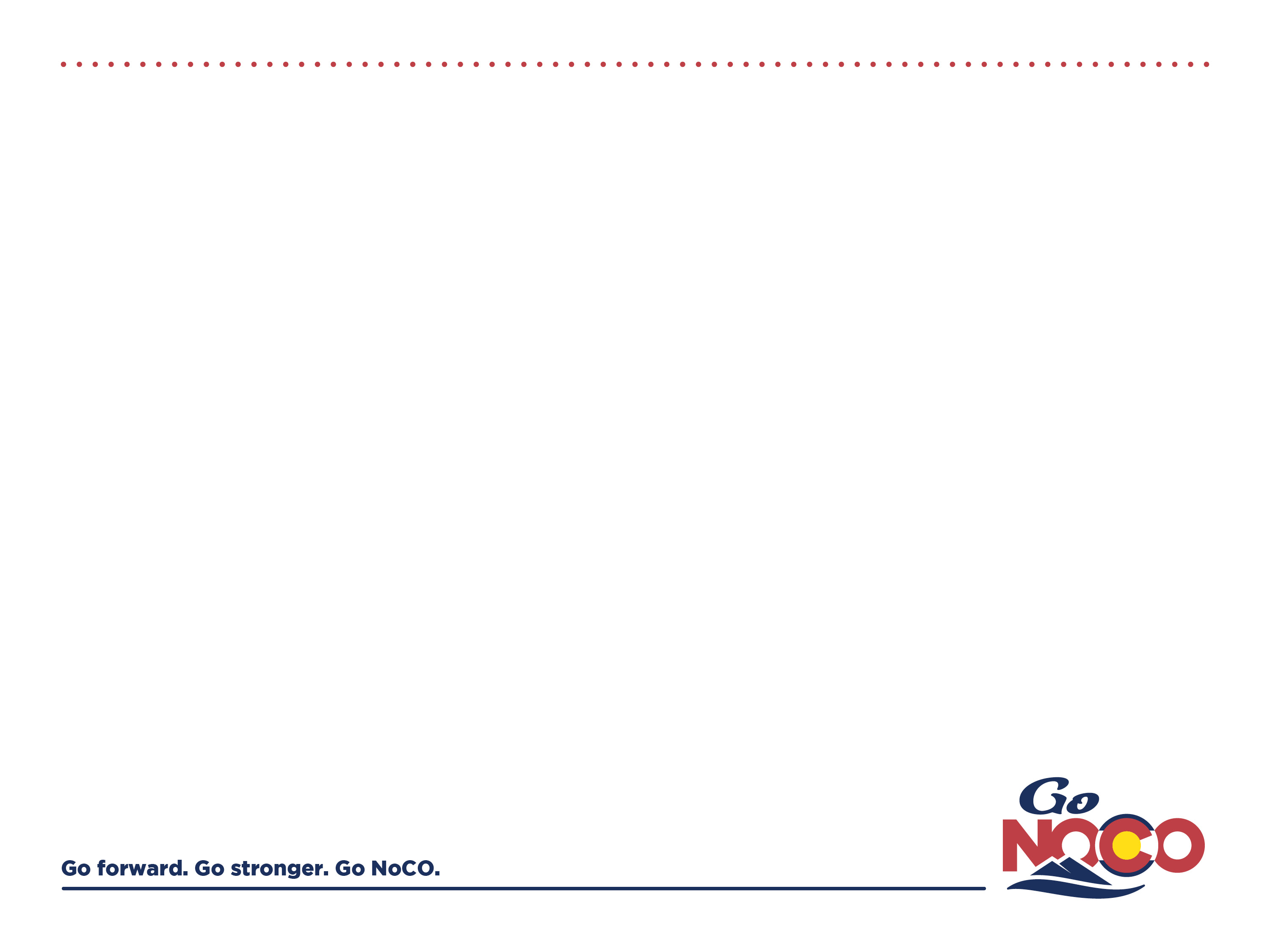 Project:
75,000 sq. ft. indoor waterpark
55,000 sq. ft. outdoor waterpark
20,000 sq. ft. family entertainment center
330 hotel rooms
3,000 sq. ft. Spa
250 seat, 7,500 sq. ft. restaurant/lounge
40,000 sq. ft. meeting space
3,000 sq. ft. retail space
Location:
North of Budweiser Event Center off I-25, Loveland, CO
Projected Opening:
2018
Cost:
Approx. $138,330,000
Total Out of Town Visitor Days:
307,757
Indoor Waterpark Resort of the Rockies
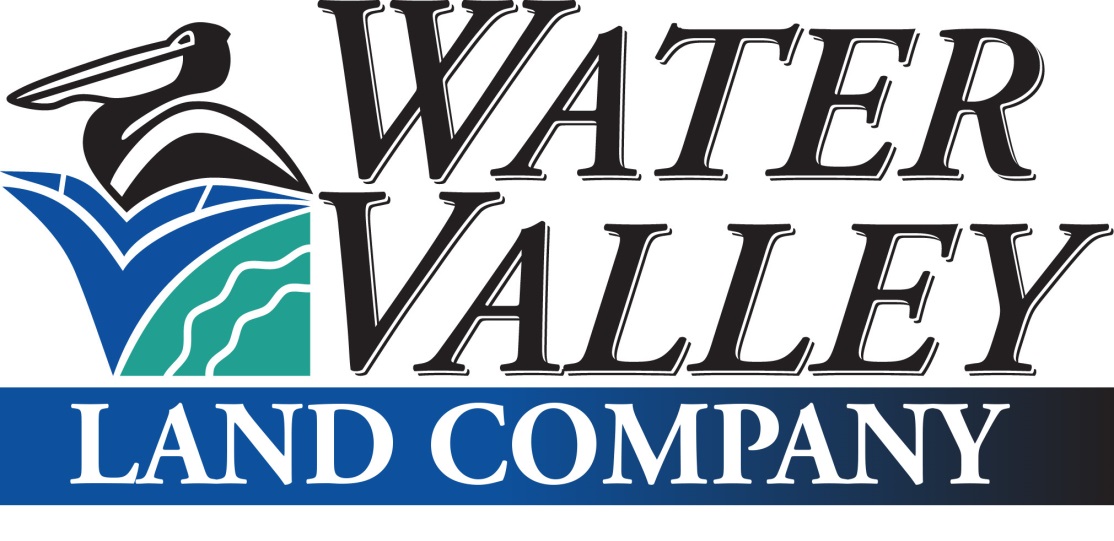 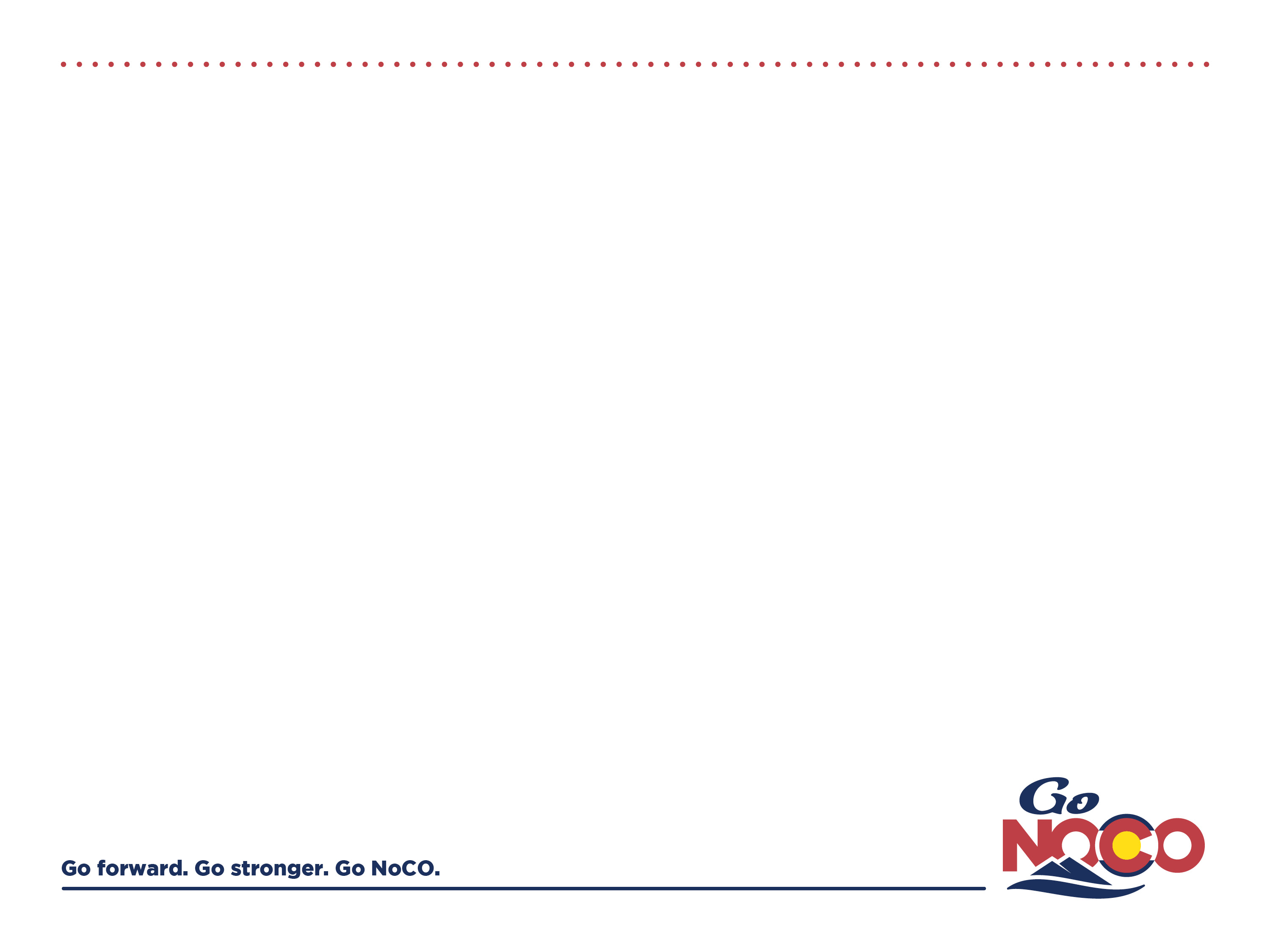 U.S. White Water Adventure Park
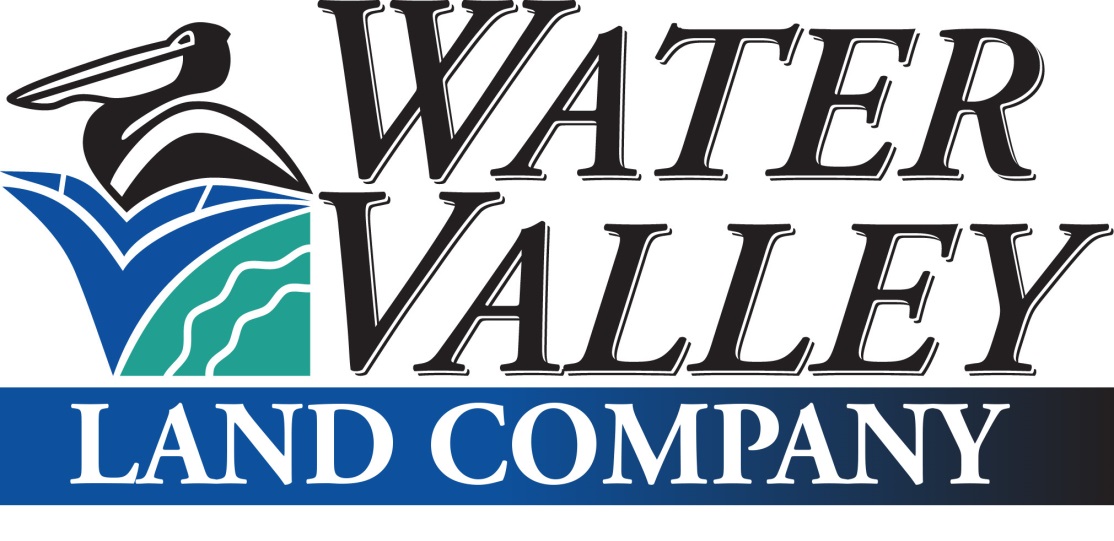 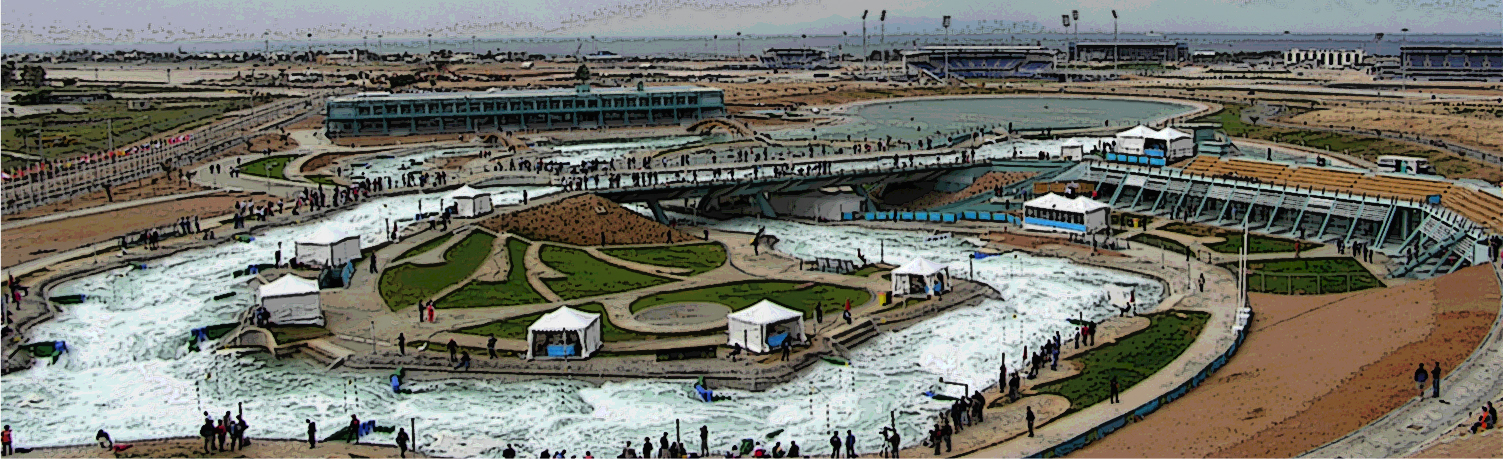 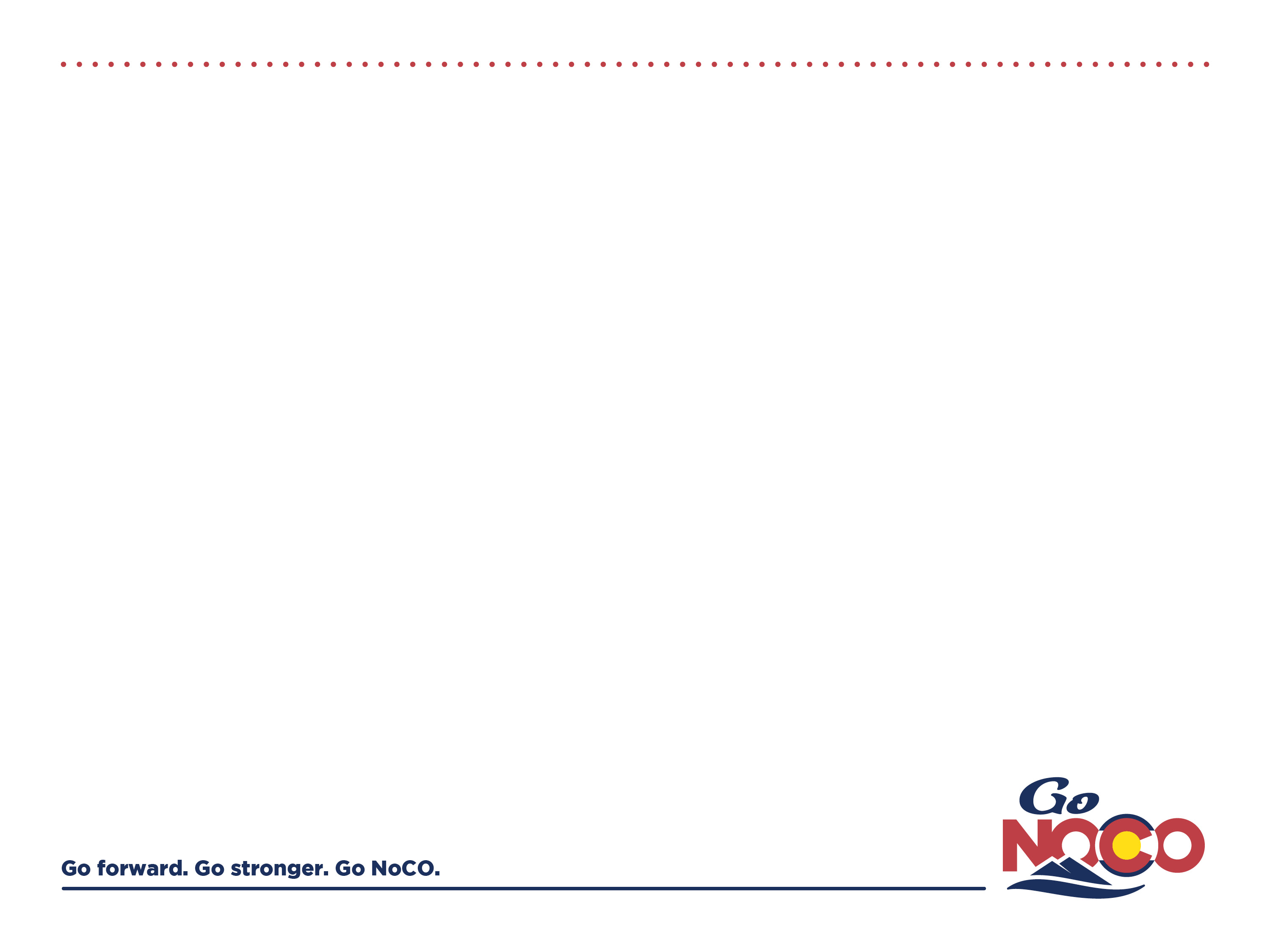 Project:
20 acre artificial whitewater river system
Zip lines & high ropes course
Obstacle courses
A canopy tour
Climbing wall
Children’s play area
Team building area
Restaurant
Retail shops
Amphitheater
Multi-purpose event space
Outdoor structures
Location:
North of Budweiser Event Center off I-25, Loveland, CO
Projected Opening:
2018
Cost:
Approx. $60,976,000
Total Out of Town Visitor Days:
378,020
U.S. White Water Adventure Park
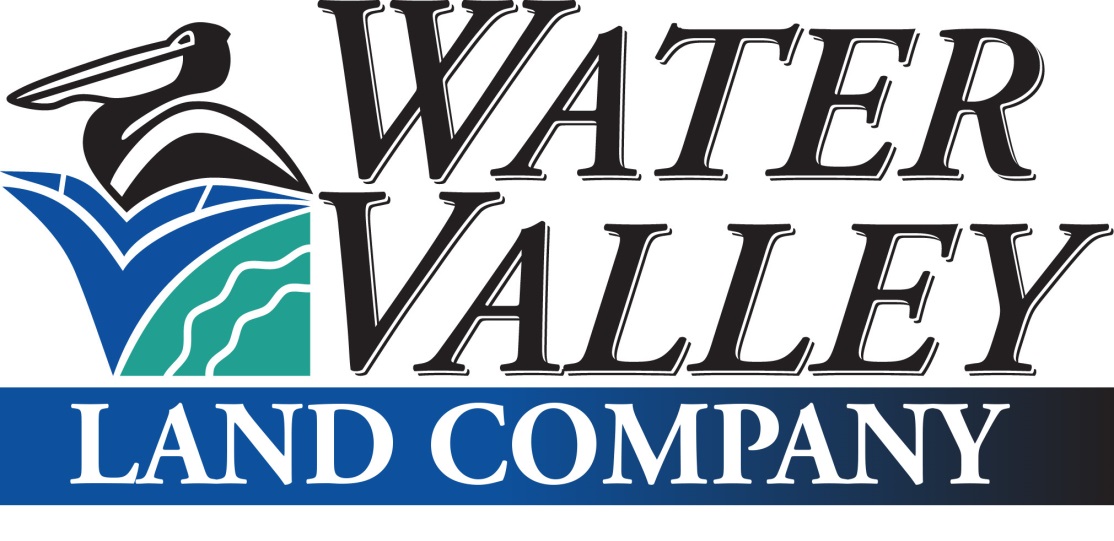 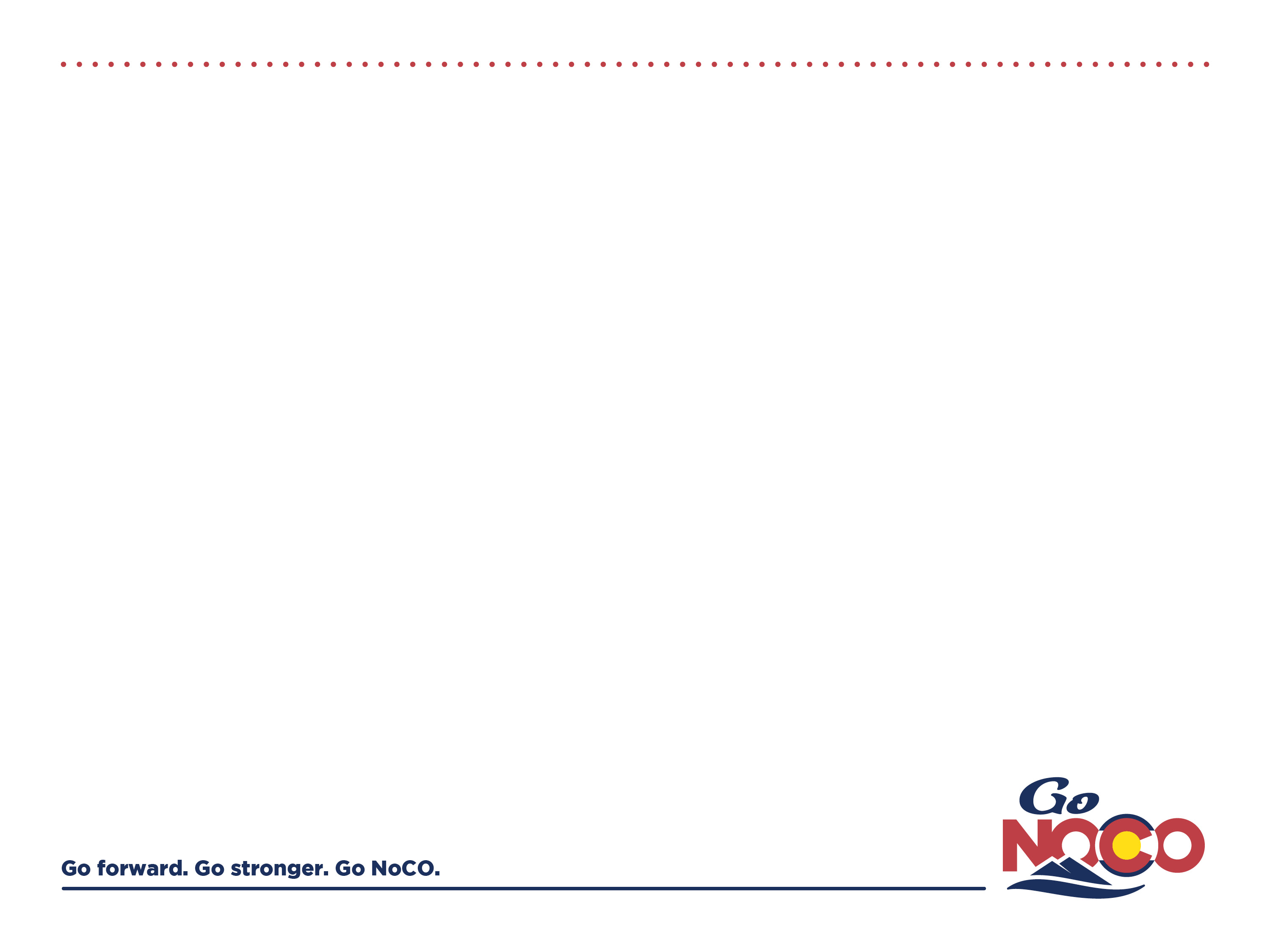 Stanley Film Center
Project:
Horror Film Archive and Museum
Auditorium
Film School
Location:
Estes Park, CO 
Projected Opening: 
2018
Cost: $22,468,000
Total Out of Town Visitor Days: 221, 278
500 seat auditorium
13, 000 sq ft Film archive
Largest horror film archive
Rotating exhibits
Interactive tours
Sound Stage experience 
Workshop spaces
Restaurant, gift shop and
concessions
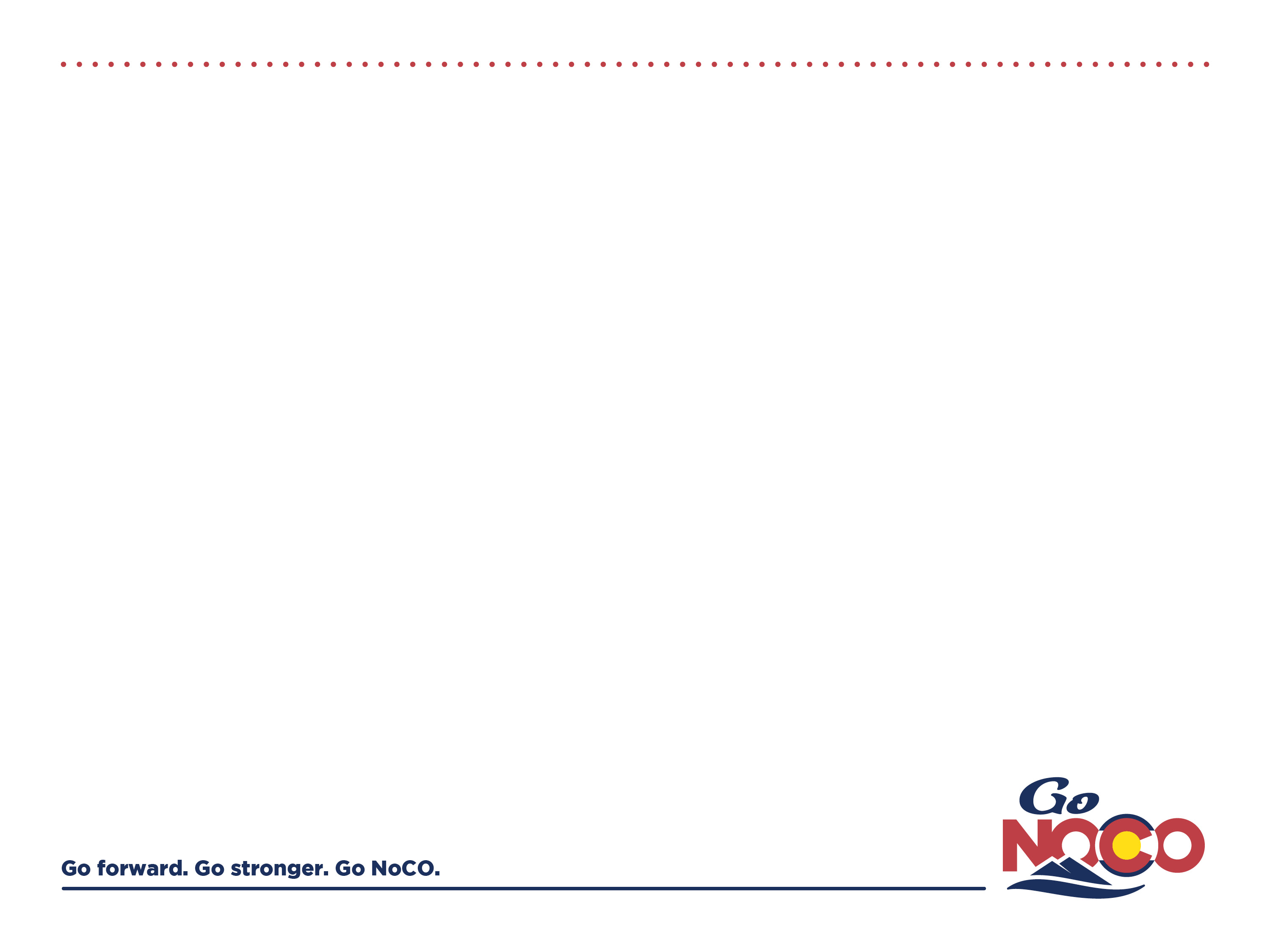 Next steps:
Website is up and running
www.GoNoCO.org

Continued Community Outreach/Fundraising

Announcement of awards December 2015

If approved for funding, contract negotiations will commence, first quarter 2016, municipality negotiations would follow and then bonding efforts

Creation of the Regional Tourism Authority as governing body